МИНИСТЕРСТВО НАУКИ И ВЫСШЕГО ОБРАЗОВАНИЯРОССИЙСКОЙ ФЕДЕРАЦИИ ФЕДЕРАЛЬНОЕ ГОСУДАРСТВЕННОЕ БЮДЖЕТНОЕ ОБРАЗОВАТЕЛЬНОЕ УЧРЕЖДЕНИЕ ВЫСШЕГО ОБРАЗОВАНИЯ«ТЮМЕНСКИЙ ИНДУСТРИАЛЬНЫЙ УНИВЕРСИТЕТ»Программа подготовки управленческихкадров для организаций народного хозяйства РФ «Менеджмент», тип А,специализация «Производственный менеджмент» ВЫПУСКНАЯ АТТЕСТАЦИОННАЯ РАБОТАна тему: «СТРОИТЕЛЬСТВО КОМПЛЕКСНОГО УЗЛА ДЛЯ РАЗГРУЗКИ, СКЛАДИРОВАНИЯ, ХРАНЕНИЯ И ТРАНСПОРТНОЙ ОБРАБОТКИ СТРОИТЕЛЬНЫХ ГРУЗОВ»Слушатель                             Н.А.НариманишвилиРуководитель                                  Т.В. МалютинаРуководитель программы                   Е.М. Дебердиева Тюмень, 2020 год
Миссия компании– обеспечить максимально удобные, эффективные и ритмичные железнодорожные поставки грузов компаниям и предпринимателям Тюменского региона, способствуя обеспечению жителей комфортным жильем и безопасными дорогами.
Причинно-следственные взаимосвязи строительства комплексного узла (диаграмма Исикавы)
Оценка среды
Анализ факторов влияния по М.Портеру
SWOT-анализ
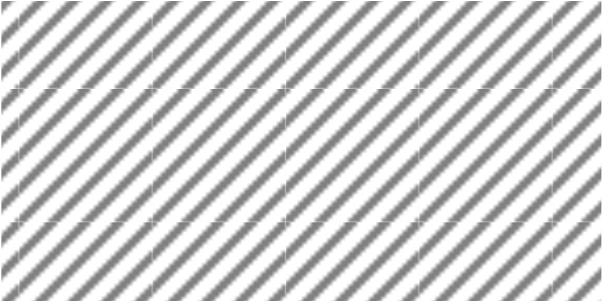 Стратегия
Товары
Стратегия
развития
диверсификации
Стратегия компании
Новые
продукта
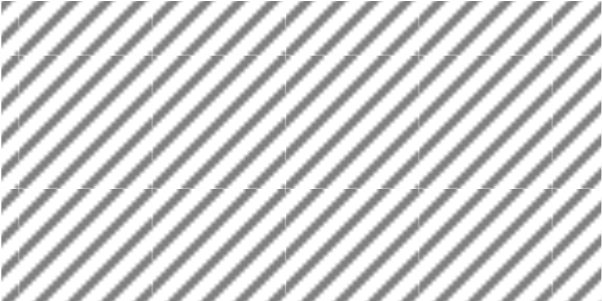 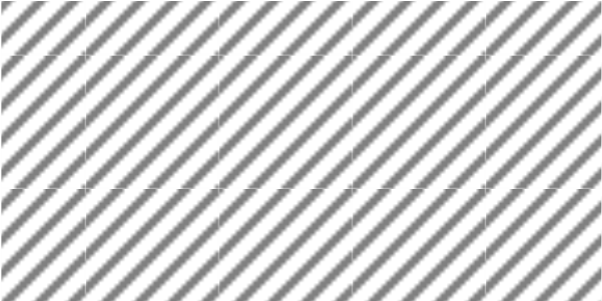 Стратегия интенсивного (концентрированного роста):
При сохранении основных направлений деятельности увеличивать производственные мощности и активно наращивать компетенций по оказанию комплексных логистических услуг
Матрица И. Ансоффа
Стратегия
Стратегия
усиления позиции
развития
Существующие
на
рынке
рынка
Существующие
Новые
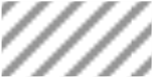 Рынки
–
стратеги
и интенсивного роста
Исследование рынка:Рынок ТЛУ                                           Строительная    отрасль
Оценка рыночных возможностей проекта
Емкость рынка услуг:
компания за 2019 г. перевезла 1,5 млн. тонн НСМ;
часть строительных компаний пользуется услугами конкурентов или перевозит груз автомобильным транспортом;
Расход щебня в Тюменской области в 2019 г. составил 11,2 млн. тонн (http//investprojects.info).
     
Емкость рынка данных услуг:
от 3 млн. тонн до 5 млн. тонн/год. 
Средняя  цена на услугу - 300, 00 рублей за 1 тонну груза          емкость рынка составляет 900 000 тыс.руб. – 1 500 000 тыс.руб.
Конкурентные преимущества компании
Потенциал рынка дает возможность компании и дальше наращивать свою долю с использованием конкурентных преимуществ – большого опыта в области организации перевозок и погрузо-разгрузочной деятельности, наличия компетенций для развития технологий и их сопряжения с технологиями остальных участников транспортно-логистической цепочки
Направления развития транспортной логистики:
Логистический аутсорсинг
2PL,3PL,4PL логистические операторы
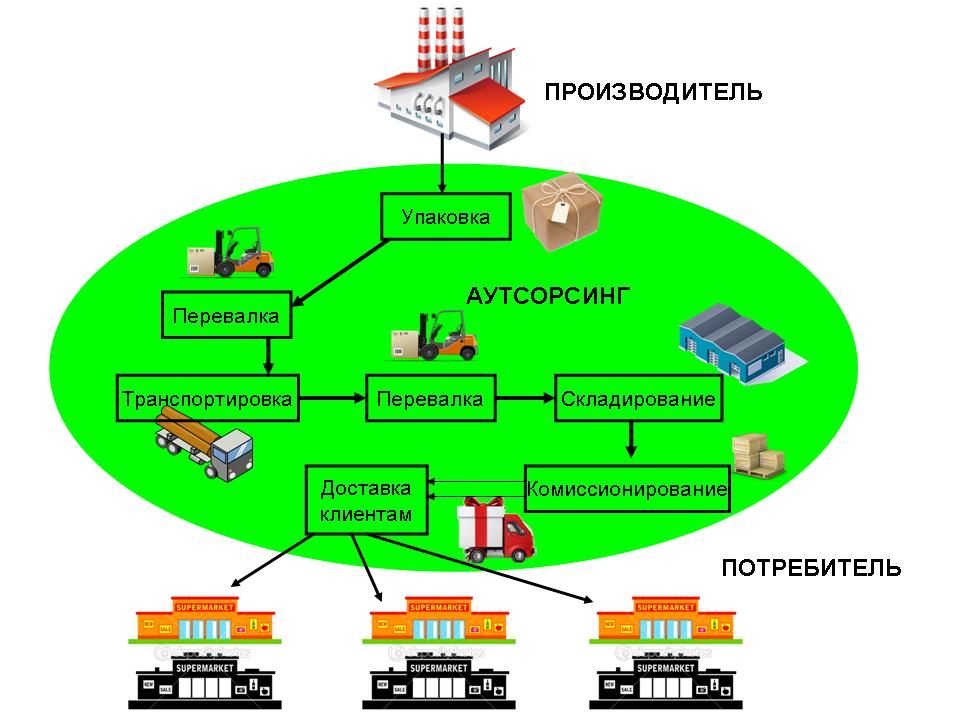 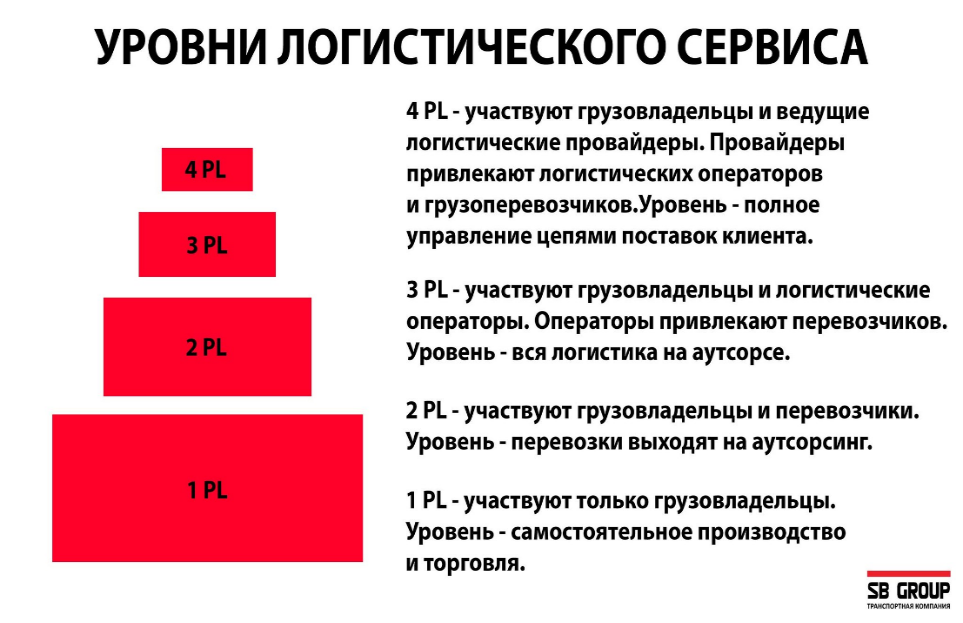 Направления совершенствования деятельности компании
во взаимосвязи с общемировыми тенденциями развития логистической отрасли – комплексность услуг, аутсорсинг
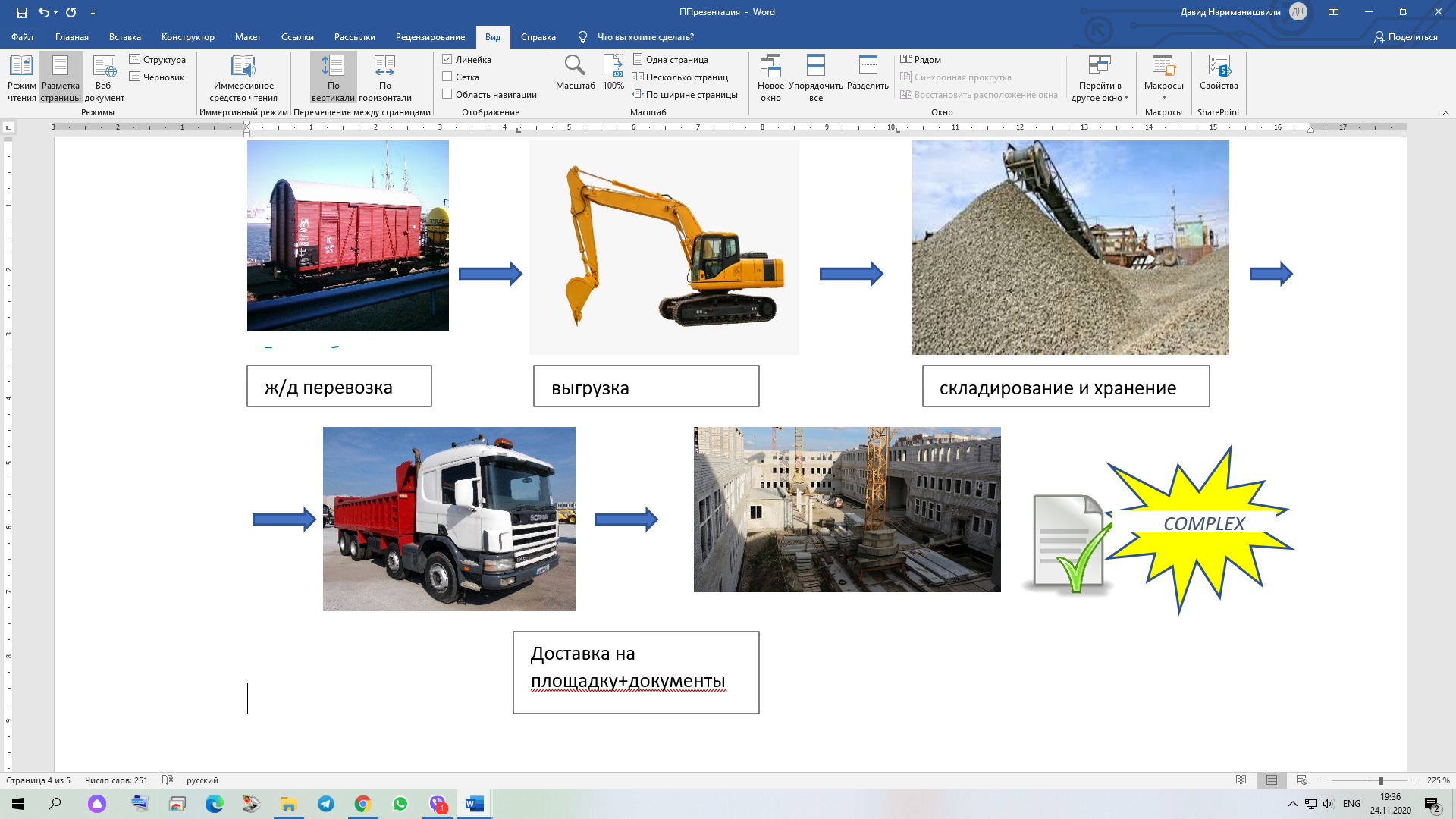 Преимущества Заказчиков:
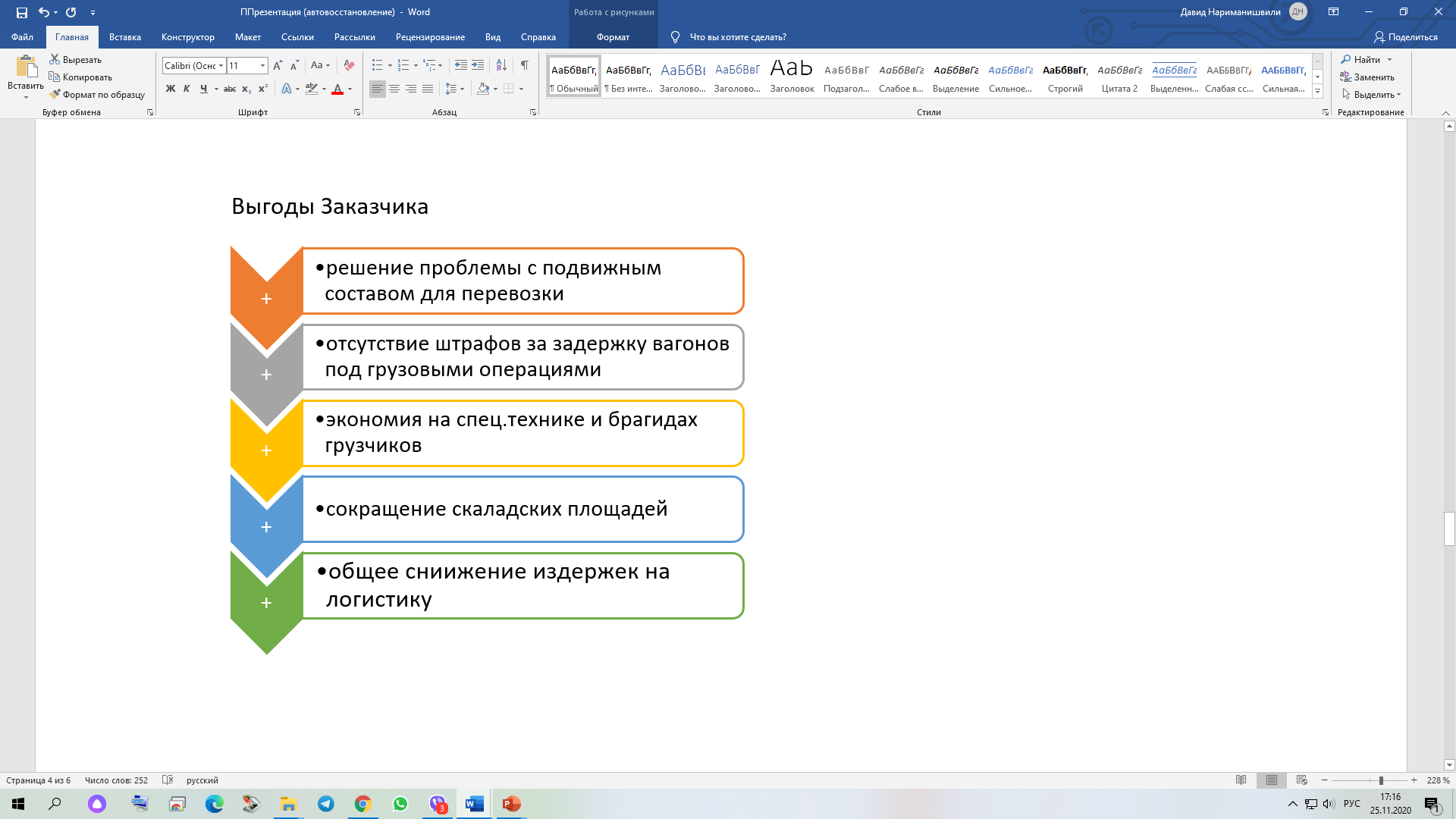 Этапы реализации проектаПродолжительность проекта составит 1064 дня. Самый длительный этап – этап строительства объектов длительностью 549 дней.  Длительность первого этапа может корректироваться в зависимости от способа приобретения прав на земельный участок. Прогнозный срок ввода узла в эксплуатацию – 31.01.2023
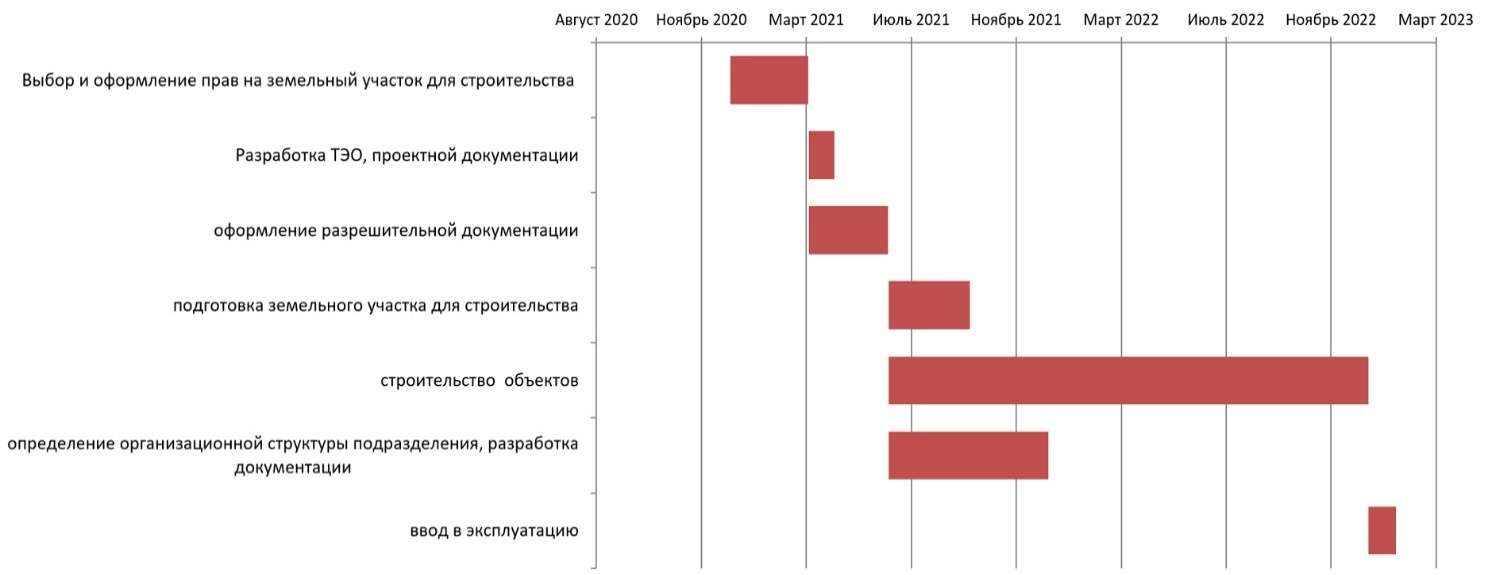 Параметры строительства
Структура затрат по проекту, источники их покрытия
Для выбора источников покрытия  были рассчитаны:
1.Рентабельность СК 
РОЕ = ЧП/СК=0,58

2.Эффект финансового рычага : 
Эфр = (1 — T)(ЭР — СРСП )×ЗК/СК
ЭФР=(1-0,2)(1,87-0,081)(0,58)=0,83
Команда проекта, организация взаимодействия
Оценка рисков проекта
Профиль рисков
Качественная оценка по методу ALARA
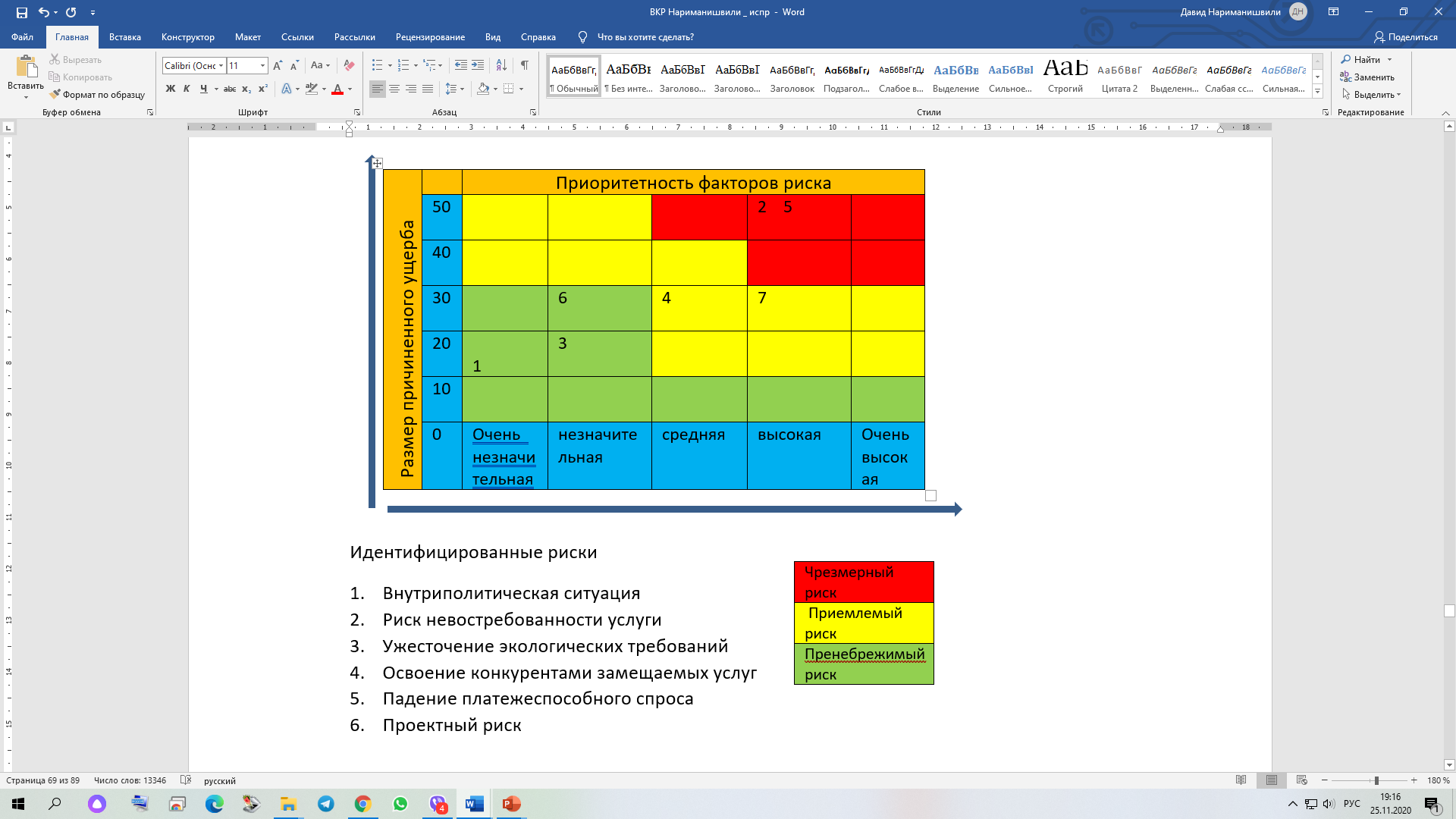 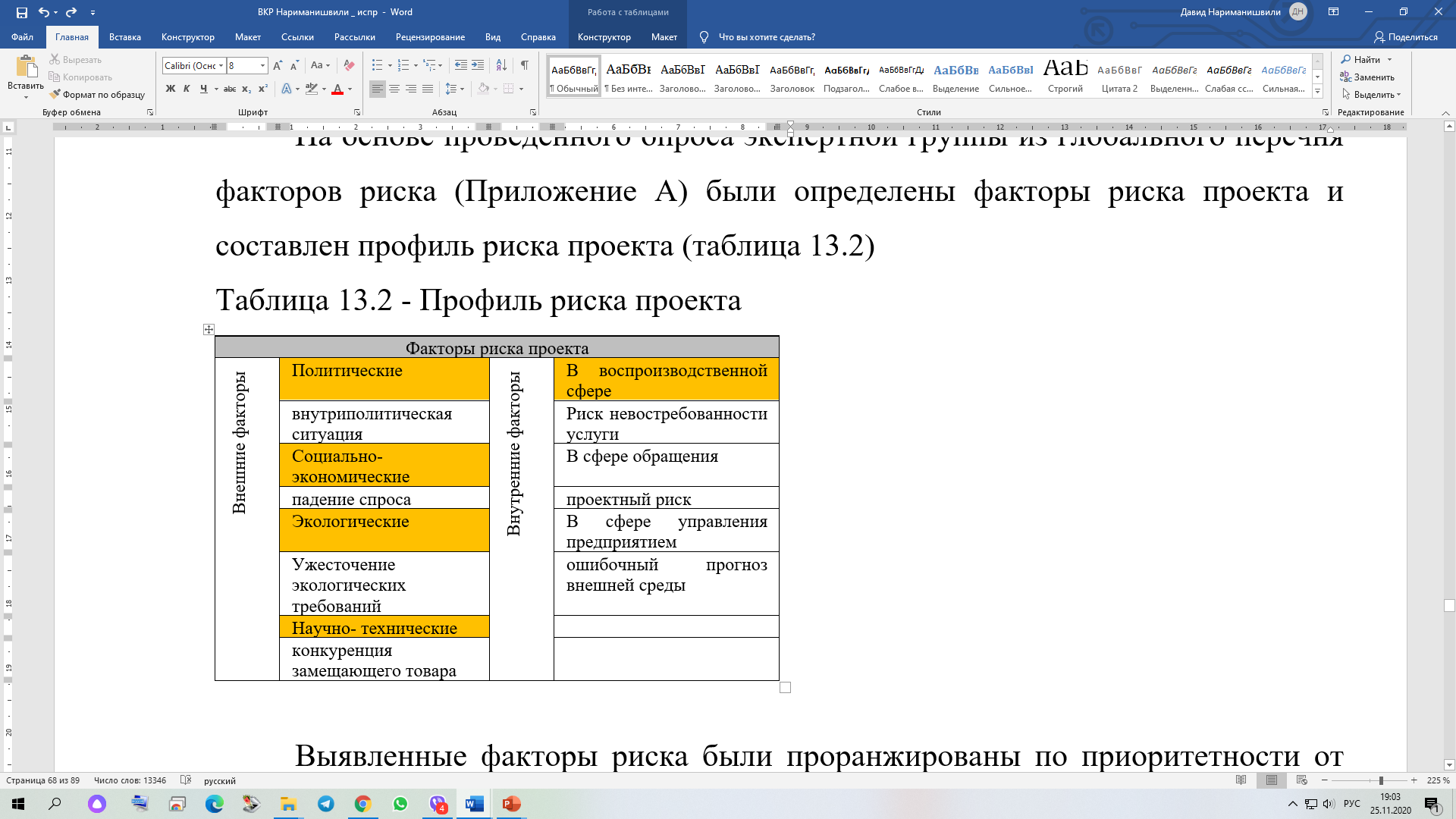 Социальная эффективность проекта
Прогнозируемые налоговые поступления от реализации проекта строительства комплексного узла
Оценка экономической эффективности проекта
Метод дисконтирования - определение стоимости денежного потока путём приведения стоимости всех выплат к определённому моменту времени (первому году реализации проекта). Ставка дисконтирования – цена капитала компании
Цк=Цзк*Дзк+Цск*Дск,
Цк – средняя цена капитала предприятии в целом;
Дзк, Дск – соответственно доля заемных и собственных средств в валюте баланса;
Цзк, Дзк – соответственно средняя цена заемных и собственных средств.
Тогда: 0,084*0,414+0,045*0,57=0,06 (6%)
Оценка экономической эффективности проекта     Начиная с 3 года комплексный узел будет осуществлять производственную деятельность и появится выручка от реализации услуг. При этом с ростом объемов, себестоимость услуги в расчете на 1 тонну обрабатываемого груза, будет снижаться. Период окупаемости -6 лет, что при высокой капиталоемкости проекта является хорошим сроком. Предлагаемый проект предполагает значительные инвестиции на первоначальном этапе. Однако после запуска его в эксплуатацию он будет приносить стабильный доход.  Внутренняя норма доходности значительно превышает цену капитала (44%>6%), индекс доходности капитальных вложений больше единицы (ИД = 3,25), что указывает на незначительный риск инвестора, а соответственно на безопасность вложений.